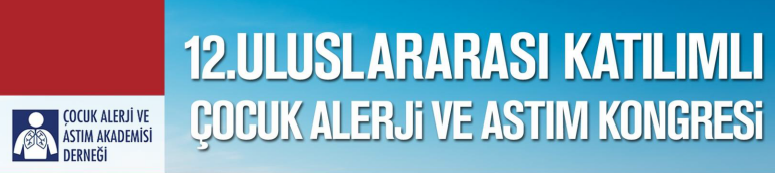 İSPA’da Tanı, Prognoz ve Tolerans  Mekanizmaları
Doç. Dr. Mustafa Erkoçoğlu
Abant İzzet Baysal Üniversitesi Tıp Fakültesi
İSPA - Tanı
ÖYKÜ
LABORATUAR
ELİMİNASYON
YÜKLEME TESTİ
İSPA Tanı - Öykü
İSPA
IgE aracılı
Miks Tip
Non-IgE aracılı
[Speaker Notes: İSPA bağlı klinik tabloları üç grupta topluyoruz.]
İSPA Tanı – Öykü (IgE aracılı)
Gıda alımı sonrası ilk 2 saat içerisinde
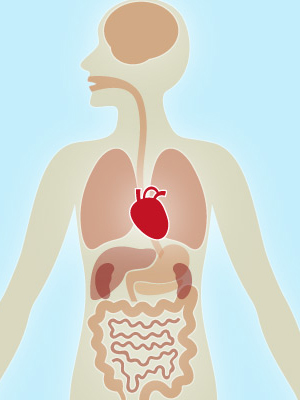 Kaşıntı
 Ürtiker
 Anjiyoödem
 Egzema
Öksürük
 Hışıltı
 Nefes darlığı
 Stridor 
 Rinit
ANAFİLAKSİ
Bulantı-Kusma
 Karın ağrısı
 İshal
 Oral alerji sendromu
Bitkinlik
 Senkop 
 Taşikardi
 Hipotansiyon
 Şok
İSPA Tanı – Öykü (Non IgE aracılı)
Gıda alımı sonrası > 2 saat
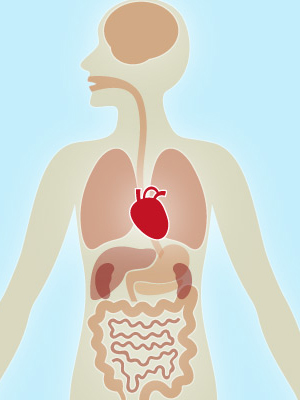 Besin reddi
 Huzursuzluk 
 İshal-kusma
 Büyüme geriliği
 Enterokolit
 Şok
Kanlı-mukuslu gayta
Kolik
Konstipasyon
Perianal dermatit
İSPA Tanı – Öykü (Miks Tip)
Zaman değişken
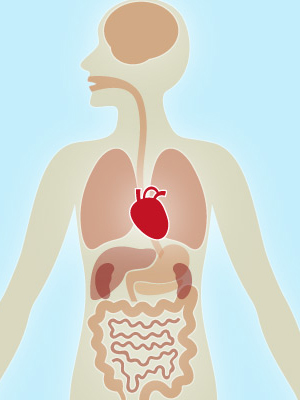 Egzema
Retrosternal ağrı
 Regürjitasyon
 Kusma
 Disfaji
 Besin reddi
Kusma
 Kronik ishal
 Büyüme geriliği
 Protein kaybettiren  
   enteropati
İSPA - Tanı
LABORATUAR
Hasta/Ebeveyn İfadesi
% 5-15
ELİMİNASYON
Gerçek İSPA
% 2-4
PROVAKASYON
Venter C  Allergy  2008;63:354-359
Rona RJ, JACI 2007; 20: 638-646.
Host A PAI 2002; 13: 23-28.
[Speaker Notes: İSPA tanısında öykü büyük oranda hasta ya da ebeveyn ifadesine dayanmaktadır. Sadece öyküye dayalı hareket ettiğimizde İSPA sıklığı %5-15 arasında değişmekte iken gerçek sıklık bundan çok daha düşük olup %2-4 arasındadır. Bu nedenle İSPA tanısının doğru şekilde konulması çok önemlidir. Bu amaçla öyküsü uyumlu olan hastalarda ek tanısal yöntemlere ihtiyaç vardır.]
Tanı – Laboratuar
İn vitro testler 
Allerjen spesifik IgE
Bileşene dayalı spesifik IgE
Bazofil aktivasyon
İn vivo testler
Deri prik testleri
Yama testleri
Yükleme testleri
İSPA Tanı – Spesifik IgE
İn vitro
İn vivo
Serum sIgE
Deri Prik Testi
Phadia Immünocap
 Agilent Turbo-MP
 Siemens Immmulite
> 0.35 pozitif
≥ 3 mm pozitif
IgE aracılı veya miks tip reaksiyonlarda kullanılır
[Speaker Notes: IgE ilişkili erken tip hipersensitivite reaksiyonu düşünülen vakalarda ilk kullanılacak tanısal yöntemler spesifik IgE tayini ve epidermal deri testleridir. Bu testlerde sensitizasyon ve klinik alkerji arasındaki ayırım özellikle düşük pozitif değerlerde tam olarak yapılamayacağından mutlaka öykü ile birlikte değerlendirilmelidir. 
Geleneksel olarak epidermal deri testinde negatif kontrole göre ≥ 3mm ve/veya spesifik Ig>0,35 kU/L değerleri klinik öykü ile uyumlu olması durumunda pozitif kabul edilmektedir.]
İSPA Tanı – Spesifik IgE
Sampson HA JACI 2001;107:891-6.
Perry TT et al. JACI;2004;114:144-149
Luyt D et al. Clin Exp Allergy 2014;44:642-672
[Speaker Notes: Fakat klinik öykü zayıfsa, deri testinde 3-5 mm arası değerler ve düşük sIgE değerleri İSPA’yı göstermeyebilir. Bu durumda yaşa göre değişmekle birlikte daha yüksek eşik değerlerinin kullanılması testin spesifisitesi ve pozitif prediktif değerini artırır.]
İSPA Tanı: Bazofil Aktivasyon Testi
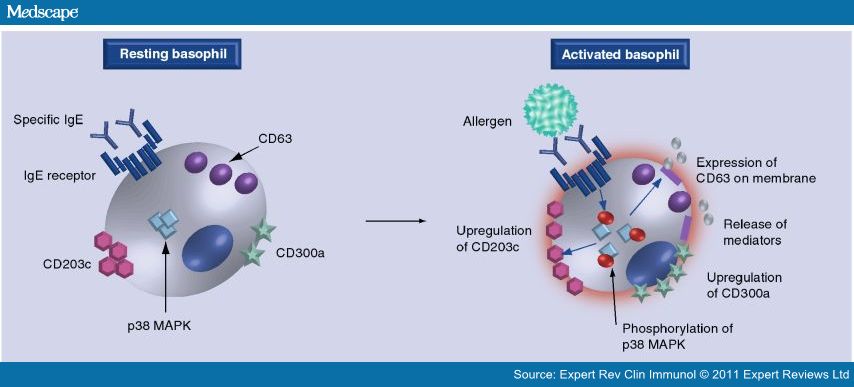 Sensitivite: %77-98, Spesifite: %75-100
İSPA Tanı – Yama Testi
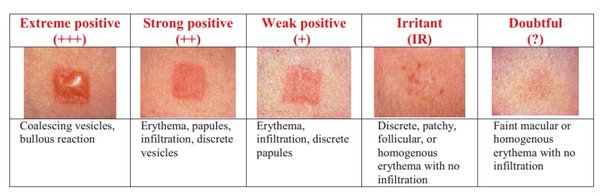 Non-IgE aracılı geç tip reaksiyonlarda
Metod ve materyal standardizasyonu yok
Yorumu zor
Duyarlılık %20 - %80 arasında
[Speaker Notes: Bu nedenle tanıda rutin olarak önerilmez]
İSPA Tanı - Laboratuvar
Besin Yükleme Testi
Eliminasyon Testi
[Speaker Notes: Daha öncede ifade ettiğim gibi DPT ve sIgE duyarlanma ile klinik allerjiyi ayırt etmeyebilir. Bu nedenle bu değerlerin düşük veya klinik öykünün şüpheli olduğu durumlarda besin yükleme testlerine ihtiyaç duyulur]
İSPA – Besin Yükleme Testi
Açık
Tek kör plasebo kontrollü
Çift kör plasebo kontrollü
Erken Tip 
objektif klinik bulgular
Geç tip klinik reaksiyon veya subjektif bulgular
Subjektif semptomlar
Açık Yükleme
Çift Kör Yükleme
Negatif
Pozitif
Negatif
Pozitif
Diyete gerek yok
Objektif  Semptomlar
Diyet Önerilir
[Speaker Notes: Geç tip klinik reaksiyon AD veya GIS bulguları]
İSPA – Eliminasyon Testi
Süt ve süt ürünlerini diyetten çıkarılır
Erken reaksiyonlar: 	3-5 gün
Geç reaksiyonlar:	1-2 hafta
GIS semptomları:	2-4 hafta
İSPA  - IgE Aracılı
Hiç İSP tüketmemiş veya Atipik öykü var
IgE aracılı İSPA için 
tipik öykü
DPT
DPT
Olası İSPA
≥3 mm
≥5 mm
İSPA dışlandı
0-1 mm
Endürasyon
 çapı
Endürasyon
 çapı
<3mm
İSP ile besin provokasyonu
2-4 mm
Tekrar et ve serum sIgE bak
D. Luyt et al., BSACI milk allergy guideline, 2014
[Speaker Notes: A typical history is the immediate onset of symptoms, for example urticaria, angio-oedema, vomiting, abdominal pain, wheezing, or breathlessness.]
İSPA – Non IgE Aracılı
İSPA semptom ve bulguları
Öykü, FM, ayırıcı tanı, TKS, Gaitada lökosit
Şüpheli İSPA?
Evet
Anne sütü veya mama?
Anne sütü veya mama?
Anne sütü veya mama?
Anne sütü
Mama
Önerilen formül mama
Eliminasyon
Anneye eliminasyon ve kalsiyum
desteği
İlk tercih eHF
Alternatif AAF
Hayır
Uzman 
konsültasyonu iste
Semptomlarda düzelme?
Evet
Şüpheli alerjeni tekrar ver
Hayır
İSPA tanısı 
doğrulanmadı
Semptomlar tekrarladı mı?
Evet
Eliminasyon
Kansu A et al. The Turkish Journal of Pediatrics 2016;58:1-11
[Speaker Notes: Eğer şiddetli reaksiyon varsa (Anaflaksi, enterokolit, eozinofilik özefajit gibi) o zaman direk olarak aa bazlı formüla ile başlanabilir.
Eğer eliminasyon sonrası semptomlarda düzelme olursa şüpheli alerjen ve önceki formülayı tekrar ver
Kansu A et al. The Turkish Journal of Pediatrics 2016;58:1-11]
Oral Tolerans
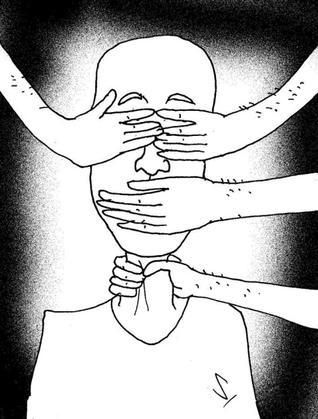 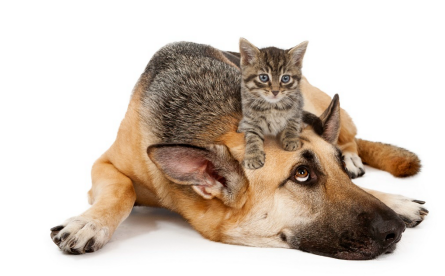 Oral Tolerans
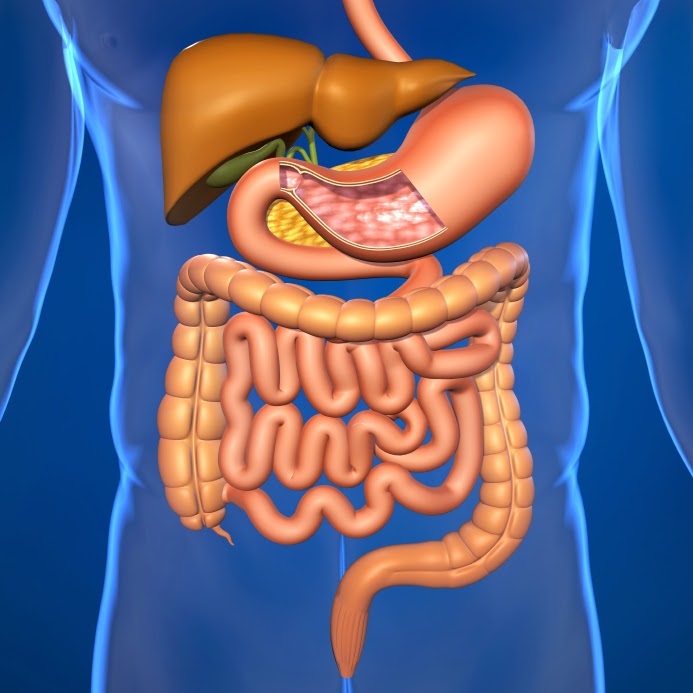 >1012
Mikrobiyata
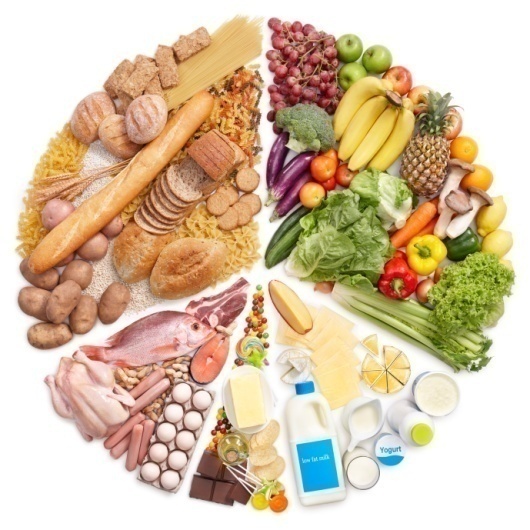 >100 g
Protein
[Speaker Notes: Barsak sürekli olarak bol miktarda yabacı antijene maruz kalmaktadır. Günlük diyette 100 g’dan fazla protein almaktayız ve gıs yoğun kommensal bakteri kolonizasyonu mevcut, bunu mikrobiata olarak adlandırıyoruz ve bakteri yükü 1 trilyona kadar çıkabilmektedir. Bunun yanı sıra gıs mukozası oldukça ince olup enfeksiyonlara karşı duyarlıdır. Dolayısı ile intestinal immün sistemin zararlı olan antijenleri zararsız antijenlerden ayırabilmesi gerekir.]
Oral Tolerans
Tolerans
Duyarlanma
[Speaker Notes: Barsak sürekli olarak bol miktarda yabacı antijene maruz kalmaktadır. Günlük diyette 100 g’dan fazla protein almaktayız ve gıs yoğun kommensal bakteri kolonizasyonu mevcut, bunu mikrobiata olarak adlandırıyoruz ve bakteri yükü 1 trilyona kadar çıkabilmektedir. Bunun yanı sıra gıs mukozası oldukça ince olup enfeksiyonlara karşı duyarlıdır. Dolayısı ile intestinal immün sistemin zararlı olan antijenleri zararsız antijenlerden ayırabilmesi gerekir.]
Oral Tolerans
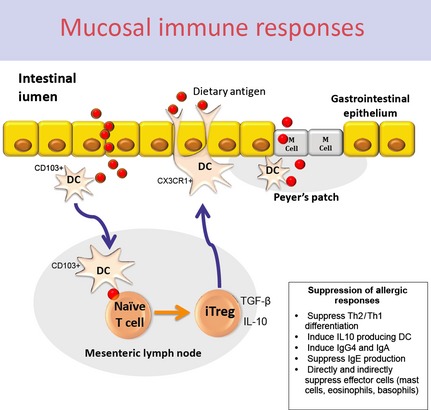 Antijen Geçişi
[Speaker Notes: Öncelikle duyarlanma ya da tolerans gelişebilmesi için antijenin lamina propriaya veya submukozal alana geçebilmelidir. Bunun üç mekanizma ile olduğu düşünülmektedir. Several reviews addressed possible routes of Ag sampling and presentation (5–7), including sampling by dendritic cells (DCs) across the epithelial layer, presentation by M cells or goblet cells to DCs, or soluble Ag directly traversing the epithelium through paracellular or transcellular routes.
Antijenin M hücre tarafından sunulmasının tolerans gelişimini uyardığı gösterilmiş ancak başka çalışmalarda peyer patchler olmadan da normal toleransın geliştiği gösterilmiş. PP ve M hücrelerin besin proteinine toleransta rolünün az olmakla birlikte mikroorganizmalara cevapta daha önemli olabileceği düşünülmektedir.
M hücrenin (PP) aksine dendritik hücreler önemli rol oynamaktadır. Lümendeki antijenin impermiable epitelden DC lere nasıl geçtiği halen sırrını korumaktadır. Küçük moleküler ağırlıklı maddeler (hapten, polipeptid) tight functionların içindeki porlardan paraselüler difüzyon ile geçebilir. Antijenik materyal enterositler tarafından exozomlar içerisinde alınabilir, bu egzezomlar da CD103+ DC hücreler tarafından alınabilirler. Öne sürülen bir diğer yolda CX3CR1 kemokin reseptörü + DC’lerin ekstraselüler uzantılar ile antijenin alınmasıdır. CXCR1+ DC’ler lokal tolerans oluşmasında önemli rol oynayan Treg gelişiminde rol oynuyor olabilir.]
Oral Tolerans
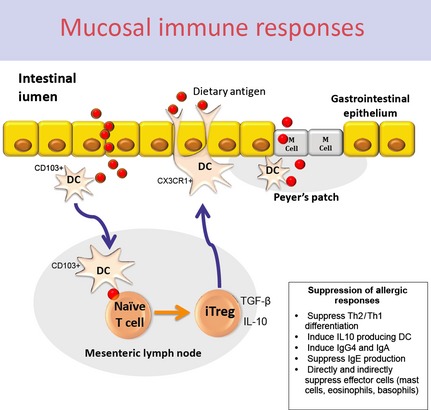 CXCR1 
 IL-10
Antijen devamlılığı
TSLP
TGF-β 
RA
Naive T h.
iTreg
iTreg
iTreg
iTreg
CCR7
Homing
CCR9 ve α4β7
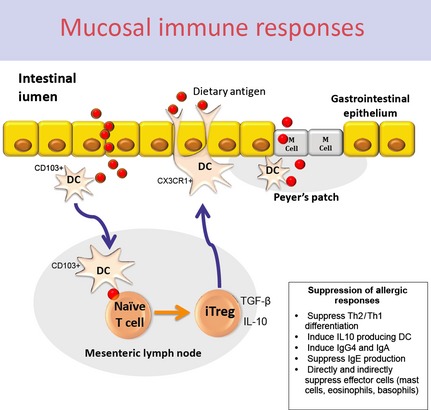 DC (TGF-β, RA)
 CCR9 
 β7 integrin
 MadCAM-1
Foxp3+
Mezenterik lenf nodu
RA
[Speaker Notes: Tolerans gelişiminde önemli rol oynayan dendritik hücrelerin gelişiminde barsak epiteli de önemli rol oynar. 
Barsak epitel hücreleri tarafından üretilen thymic stromal lymphopoietin, TGF-β ve RA tolerojenik DC gelişiminde önemli rol oynamaktadır. Bunlar içerisinde RA kritik rol oynamaktadır. RA DC’lerin sadece T hücre üzerindeki etkilerinde değil aynı zamanda kendilerine özgü tolerojenik fenotiplerinin korunmasında da önemli oynamaktadır. Barsaktaki RA kaynağı epitel hücreleri olabilir (epitel hücreleri diyet veya safra kaynaklı retinoidleri metabolize ederek RA oluşturular). Bunun yanı sıra  lokal DC kaynaklı TLR-2, GMCS-F ve IL-4 de RA oluşumuna katkı sağlayan diğer eksternal faktörlerdir.
Besin alerjisi olanlarlarda TGF-beta ve IL-10 expresyonu düşük saptanmış (Beyer K et al JACI 2002;109:707-713; Perez-Machado MA Eur J Immunol 2003;33:2307-2315)

Besinlere karşı oral tolerans gelişiminde en önemli hücre CD103+ DC’dir. Sistemik tolerans gelişiminde lamina propriada buluna CD103+ DC’lerin antileni mezenterik lenf noduna götürmesi oral tolerans gelişiminde önemli rol oynamaktadır. Bunun için (DC’nin bölgesel lenf noduna gidebilmesi) CCR7 kemokin reseptörüne ihtiyaç vardır. CCR7 eksikliğinde antijen T hücreler tarafından tanınamayacağından oral tolerans gelişimi engellenmiş olur. CD103+ LP’deki migratuar DC’lerin çoğunda eksprese edilir. CD103+ DC’ler antijeni mLN ye taşırlar ve dolaşıma ve diğer lenfatik sistemlere gitmezler. CD103+ DC’ler T hücreler üzerinde gut-homing moleküllerinin ekspresyonunu artırır ve foxp3+ Treg gelişimini sağlar. Bu özelliklerinin diyetteki retinoidleri (vit A) retinoik aiste döndüredilmeleri sayesinde yaparlar. Treg hominginde RA ve TGF-β önemli tol oynar.
RA, T hücre üzerindeki gut-homing reseptörü olan CCR9 ve α4β7 oluşumunu in vitro olarak indükler. Anti-RA’nın DC’lerin homing reseptörünü oluşumunu uyarma etkisini ortadan kaldırdığı gösterilmiştir. RA ayrıca TGF-β aracılı Treg oluşumunda cofactör olarak görev yapar.
DC’ler  α5β8 integrin eksprese ederekte TGF-β’yı aktive ederler. α5β8 integrin defektif DC’lerin Treg ve oral tolerans oluşumunu indükleyemedikleri gösterilmiş.

Mezenterik lenf nodları da oral tolerans gelişiminde çok önemlidir. Lenfotoksin sonrası tüm lenf nodları ortadan kaldırılmış farede tolerans gelişiminin engellendiği, sadece mezenterik lenf nodları korunduğunda ise oral toleransın tekrar sağlandığı görülmüştür. Mezenterik lenf nodlarındaki stroma hücrelerinin periferik lenf nodlarına göre daha fazla RA sentesinde rol oynayan enzim ürettikleri gösterilmiş. Ayrıca cildi drene eden lenf nodlarının aksine mLN stroma hücrelerinin foxp3+ Treg oluşumunu desteklediği görülmüştür.
Transfer of CD4 +CD25+  CD4 T cells (which are highly enriched in Foxp3+Tregs)  ile naive hayvanlara oral tolerans aktarılabikmektedir ve CD25+ hücrelerin in vivo olarak azaltılması oral toleransı ortadan kaldırmaktadır. 
Oral toleransta rol oynayan ana Treg foxp3+ Treg’dir. İki tür foxp3+ Treg vardır. 1) natural Treg (nTreg). Bunlar self antijene reaktivitesine göre timusta ortaya çıkarlar 2) induced foxp3+ Treg (iTreg), bunlar ise periferde naive CD4+ Th hücrelerden köken alırlar. nTregler in vivo olarak stabildirler ancak iTreg ler inflamatuar durumlarda diğer yardımcı T hücrelere dönüşebilirler. iTregler oral tolerans gelişiminde önemli rol oynamaktadır (iTreg yokluğunda tolerans ortadan kalkmaktadır-hayvan deneyi). Foxp3 defetki = IPEX sendromu, ağır besin alerjisi görülür
Treglerin ince barsağa hominginde CD103+DC önemli rolü bulunmaktadır. Bu hücreler naive Thücreleri aktive ederek foxp3+ iTreg oluşumunu indüklemenin yanı sıra homginginide sağlar. Homingde TGF-beta ve RA önemli rol oynar. RA  Treg’ler ve IgA üreten B hücreler üzerinde barsak homing reseptörleri olan ekspresyonunu artırır. Bu da oral toleransa katkıda bulunur. CCR9 ve alfa4beta7 ekspresyonunu Treg toleransı için çok önemlidir. CD103+ DC’ler tolerans gelişimi için IDO da kullanır. IDO T hücreleri Th1 veya Th17 fenotipine kaydırır, böylece Treg ve toleransı sınırlar. Yakın zamanda MUC2 ‘nin (goblet hücreler tarafından üretilen bir mucin) CD103+ DC’lerin anti inflamatuar potansiyelini artırdığı gösterilmiş.
Antijenle karşılatıktan sonra oluşan oral tolerans birkaç ay devam etmektedir, bu da iTreg oluşumunun sürekli devam eden bir süreç olduğunu düşündürmektedir. Bu süreçte lenfoid organlar ve mukozal doku rol almaktadır. Hayvan modellerinde β7 integrin ve onun ligandı olan MadCAM-1 defektif olması durumunda oral toleransın azaldığı gösterilmiş (Bunlar T hücre hominginde rol oynuyor). Oral tolerans için mLN’de oluşan iTreg’lerin barsağa homingi gerekmektedir. T hücre homingde rol olnayan kemokin CCR9 ve β7 integrin defektif farelerde oral toleransın bozulduğu gösterilmiştir. 
Ayrıca mLN’de oluşan iTreg’lerin antijene maruz kalan farede ince barsağa geçtikten sonra expansiyona uğradığı gösterilmiş. iTreg expansiyonu ve oral tolerans gelişimi için CX3CR1 kemokin reseptörü gerekmektedir. iTreglerin foxp3 ekstresyonunun devamında mukoza ce CD11b+ myeloid hücrelerden (makrofaj) salınan IL-10’a ihtiyaç vardır. 
Sonuç olarak mukozal tolerans bölgesel lenf nodlarında başlar ncak daha sonra lamina propriaya kayar ve orada devam eder. İnce barsakta gelişen oral toleransta barsak kaynaklı CD103+ DC hücreler ve mLN stromal hücreler tarafından üretilen RA, spesifik T hücrelerde gut homing moleküllerinin imprintingine neden olur. Bu hücrelerden bazıları foxp3+ iTreglere dönüşmeye başlar. Bu iTreler mLN’yi terkederek ince barsağa gelir ve ikincil expansiyona uğrarlar ve bu durumu IL-10 üreten CX3CR1 pozitif myeloid hücreler sayesinde devam ettirirler. Treglerrin LP’de devamlılığında intestinal antijenlerinde rol oynadığı düşünülmektedir. Dolayısıyla intestiinal antijenlerin sadece iTreg oluşumunu indüklemediği anyı zamanda Treglerin süreğenliğinde de rol oynadığını göstermektedir.
Belirli bakteri türlerinin Foxp3+ Treg yapımını azalttığı veya artırdığı gösterilmiştir.
Kommensal bakteri miktarı azalmış farelerde besin duyarlılığının arttmıştır
Treg verilen farelerde ise mikrobiatanın normale döndüğü görülmüş.
Dolayısı ile immün sistem ile mikrobiata arasındaki etkileşimin iki yönlü olduğu düşünülmektedir.]
Oral Tolerans
İnce intestinal mukoza
 Artmış mukozal geçirgenlik
 Yetersiz gastrik asit sekresyonu
 Yetersiz proteolitik enzim sekresyonu
 İnfantta Th2’ye eğilim
 Çevresel faktörler (staph enterotoksin B)
 Mikrobiyata
 Doğal – Kazanılmış İmmün Sistem defektleri
 Genetik yatkınlık
Tolerans
Duyarlanma
[Speaker Notes: İnfantlarda intestinal mukoza ince, tam gelişmemiş, geçirgenlik fazla.
Gastrik asit ve proteolitik enzim sekresyonu suboptimal]
İSPA – Doğal Seyir
IgE aracılı
Non IgE aracılı
%
%80 – 85 oranında tolerans gelişir
3
3
1
5
10
Yaş
D. Luyt et al., BSACI milk allergy guideline, 2014
Kansu A et al. The Turkish Journal of Pediatrics 2016;58:1-11
[Speaker Notes: %80 – 85 oranında tolerans gelişir]
İSPA – Doğal Seyri Etkileyen Faktörler
İSPA
Tolerans
Persistans
[Speaker Notes: 2005 yılından önceki çalışmalar İSPA’nın %80-90 oranında okul çağında geçtiğini belirtirken, daha sonraki çalışmalarda bu oran daha düşük olarak saptanmıştır (bunda metod farklılığı rol oynamış olabilir).  Ayrıca ispanın adolesan dönemde de geçebildiği bildirilmiştir, bu da öceden var olan “eğer ispa okul çağında halen düzelmemiş ise ömür boyu devam eder” düşüncesini ortadan kaldırmıştır. Dolayısı ile ispa her yaşta düzelebilir.]
İSPA – Doğal Seyri Etkileyen Faktörler
Tolerans
Persistans
IgE
Non-IgE
%57
%100
Saarien KM et al JACI 2005;116:869-75
Schoemaker AA et al Allergy. 2015;70:963-72
[Speaker Notes: Non-IgE araclı olanlarda tolerans daha hızlı gelişiyor]
İSPA – Doğal Seyri Etkileyen Faktörler
Tolerans
Persistans
Semptomların şiddetli olması
Anaflaksi
Enterokolit
Santos A et al PAI 2010;21:1127-34
Saarinen KM et al JACI 2005;116:869-75
D. Luyt et al., BSACI milk allergy guideline, 2014
İSPA – Doğal Seyri Etkileyen Faktörler
Tolerans
Persistans
Astım ve AR birlikteliği
Santos A et al PAI 2010;21:1127-34
Skripak JM et al JACI 2007;120:1122-7
Fiocchi A et al Ann All Ast Immunol 2008;101:166-73
[Speaker Notes: İSPA eşlik eden astım veya AR varlığında persiste etme ihtimali yüksek.]
İSPA – Doğal Seyri Etkileyen Faktörler
Tolerans
Persistans
Çoklu Besin Allerjisi
Satha A et al PAI 2016;27:83-91
Santos A et al PAI 2010;21:1127-34
Saarinen KM et al JACI 2005;116:869-75
Iacono G et al Clin Exp Allergy 1998;28:817-23
[Speaker Notes: Çoklu besin allerjisi özellikle yumurta allerjisi varlığında perisite etme olasılığı yüksek]
İSPA – Doğal Seyri Etkileyen Faktörler
Tolerans
Persistans
Ailede Alerjik Hastalık
Satha A et al PAI 2016;27:83-91
D. Luyt et al., BSACI milk allergy guideline, 2014
[Speaker Notes: Ailede Allerjik hastalık olması durumunda tolerans gelişme olasılığı azalıyor]
İSPA – Doğal Seyri Etkileyen Faktörler
Tolerans
Persistans
Spesifik IgE Yüksekliği
sIgE > 5 ,    < 2 yaş
sIgE > 15 ,  >2 yaş
DPT < 5mm ise 4 yaşta tolerans %83
DPT ≥ 5 mm ise 4 yaşta tolerans %26
Vanto t et al J Pediatr 2004;144:218-22
Sánchez-García S  et al PAI 2015;26:711-20
Sampson HA JACI 2001;107:891-6.
[Speaker Notes: Başlangıçtaki Deri testi veya serum spesifik IgE düzeylerinin toleransı öngörmede kullanılabileceği belirtilmiş.  Ancak net bir cut-off tanımlanmamış
Vanto t et al J Pediatr 2004;144:218-22 Sánchez-García S]
İSPA – Doğal Seyri Etkileyen Faktörler
Tolerans
Persistans
Spesifik IgE’de düşüş hızı
sIgE’de %50 düşüşte tolerans ihtimali 0.31
sIgE’de %70 düşüşte tolerans ihtimali 0.66
sIgE’de %95 düşüşte tolerans ihtimali 0.94
Shek LP et al. et al JACI 2004;114:387-91
[Speaker Notes: sIgE’nin düşüş hızının yavaş olması tolerans gelişimi ihtimalini azaltıyor.]
İSPA – Doğal Seyri Etkileyen Faktörler
Tolerans
Persistans
Yüksek Kazein sIgE
Sánchez-García S  et al PAI 2015;26:711-20
Wang J et al.JACI 2010;125:695-702
[Speaker Notes: Özellikle düşük İSP spIgE ile birlikte  yüksek Kazein spIgE tolerans gelişimi daha az]
İSPA – Doğal Seyri Etkileyen Faktörler
Tolerans
Persistans
Epitop sIgE
Järvinen et al .J Allergy Clın Immunol 2002; 110(2)293-97
[Speaker Notes: Özellikle casein proteinindeki belirli epitoplara karşı spesifik IgE varlığının perisitan allerji ile ilişkili olduğu gösterilmiştir.]
İSPA – Doğal Seyri Etkileyen Faktörler
Tolerans
Persistans
Fırınlanmış süt ürünlerine reaksiyon
Kim JS et al. JACI 2011;128:125-31
D. Luyt et al., BSACI milk allergy guideline, 2014
[Speaker Notes: Fırınlamış süt ürünleri ile kazara karşılaşma veya yükleme sonrası reaksiyon gelişmesi İSPA nın daha uzun süre persiste edeceğini düşündürür.]
İSPA – Doğal Seyri Etkileyen Faktörler
Ağır klinik bulgu
 Çoklu besin alerjisi
 Aile öyküsü
 Astım / AR varlığı
 Yüksek sIgE
 sIgE’de yavaş düşüş
 Yüksek kazein sIgE
 Epitop sIgE
 Fırınlanmış süte rxn
TOLERANS
PERSİSTANS
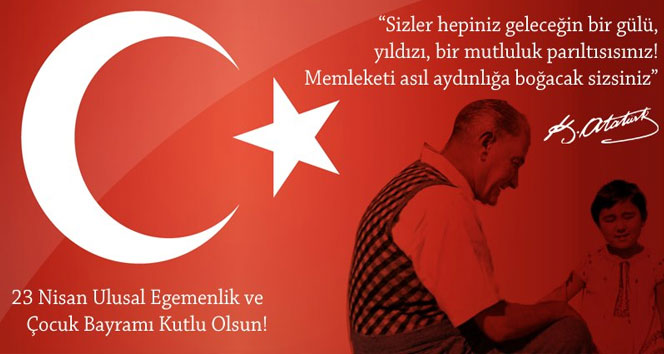